CHỦ ĐỀ 14
ÔN TẬP CUỐI NĂM
BÀI 69
ÔN TẬP PHÉP CỘNG, PHÉP TRỪ
TRONG PHẠM VI 100
YÊU CẦU CẦN ĐẠT: 
- HS thực hiện được phép cộng, phép trừ các số trong phạm vi 100.
- Ôn tập cách tính toán trong trường hợp có hai dấu phép tính cộng, trừ (theo thứ tự từ trái sang phải).
- Ôn lại cách cộng, trừ nhẩm (có số tròn chục) trong phạm vi 100.  
- Ôn cách so sánh đựợc các số trong phạm vi 100. 
- Ôn tập giải đựợc bài toán có nội dung thực tiễn liên quan đến phép công, phép trừ trong phạm vi 100
- Thực hiện được tính toán trong trường hợp có hai dấu phép tính cộng, trừ (theo thứ tự từ trái sang phải).
- Thực hiện đựợc cộng, trừ nhẩm (có số tròn chục) trong phạm vi 100.  
- So sánh đựợc các số trong phạm vi 100. 
- Giải đựợc bài toán có nội dung thực tiễn liên quan đến phép công, phép trừ trong
- Qua thực hành, luyện tập phát triển năng lực, tư duy và lập luận toán học.
- Phát triển năng lực giao tiếp và hợp tác.
- Yêu thích môn học, có niềm hứng thú, say mê các con số để lập biểu đồ tranh.
- Rèn Học sinh hình thành được chăm chỉ, trách nhiệm.
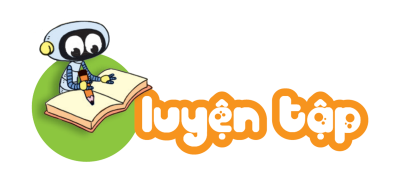 1
Tính nhẩm
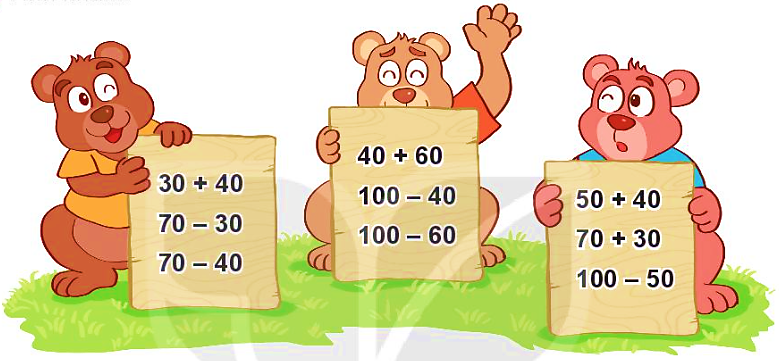 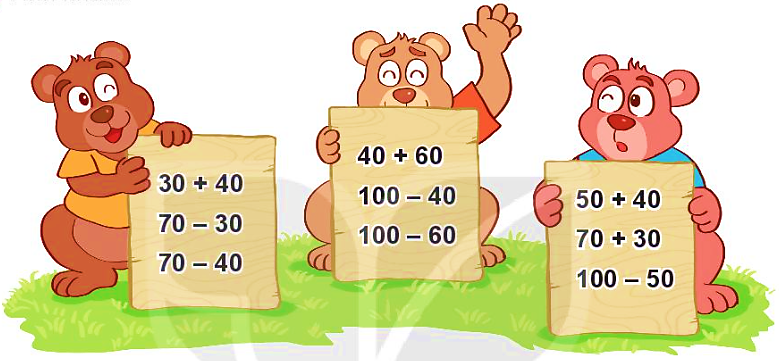 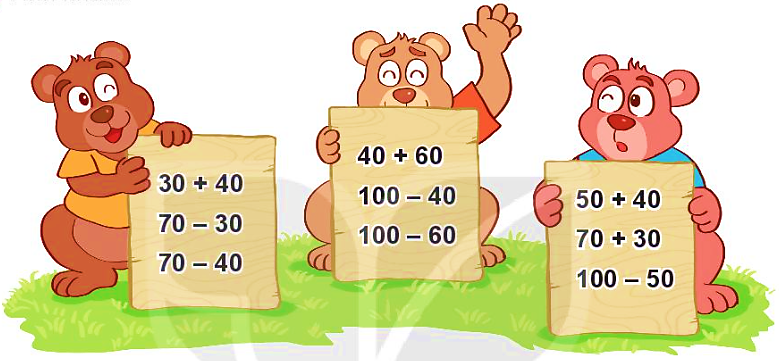 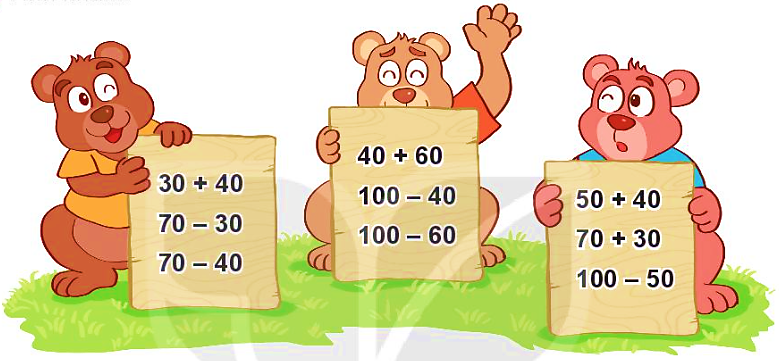 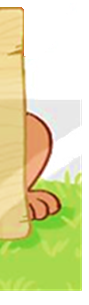 =100
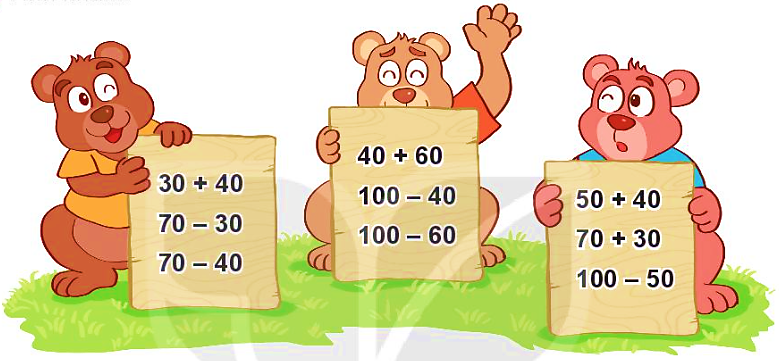 = 70
= 90
= 60
= 40
=100
= 40
= 30
=50
2
Đặt tính rồi tính.
a)
91
88
85
49 + 39
90 – 76
42 – 38
24 + 67
57 + 28
83 – 19
b)
57
28
24
67
49
39
83
19
42
38
90
76
+
+
+
–
–
–
4
14
64
Trong các phép tính dưới đây, những phép tính nào có kết quả bé hơn 45, những phép tính nào có kết quả lớn hơn 63?
3
44
68
58
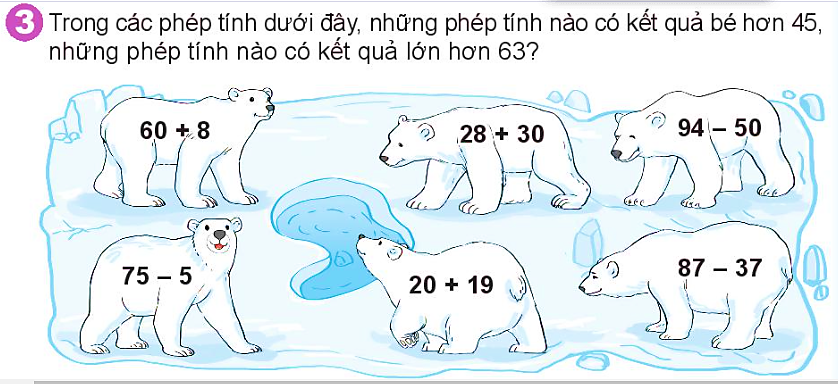 50
70
39
Quãng đường Hà Nội – Nam Định dài 90 km. Quãng đường Hà Nội – Hòa Bình dài 76 km. Hỏi quãng đường Hà Nội – Nam Định dài hơn quãng đường Hà Nội – Hòa Bình bao nhiêu ki-lô-mét?
4
Bài giải
Quãng đường Hà Nội – Nam Định dài hơn quãng đường Hà Nội – Hòa Bình số ki-lô-mét là:
90 – 76 = 14 (km)
Đáp số: 14 km
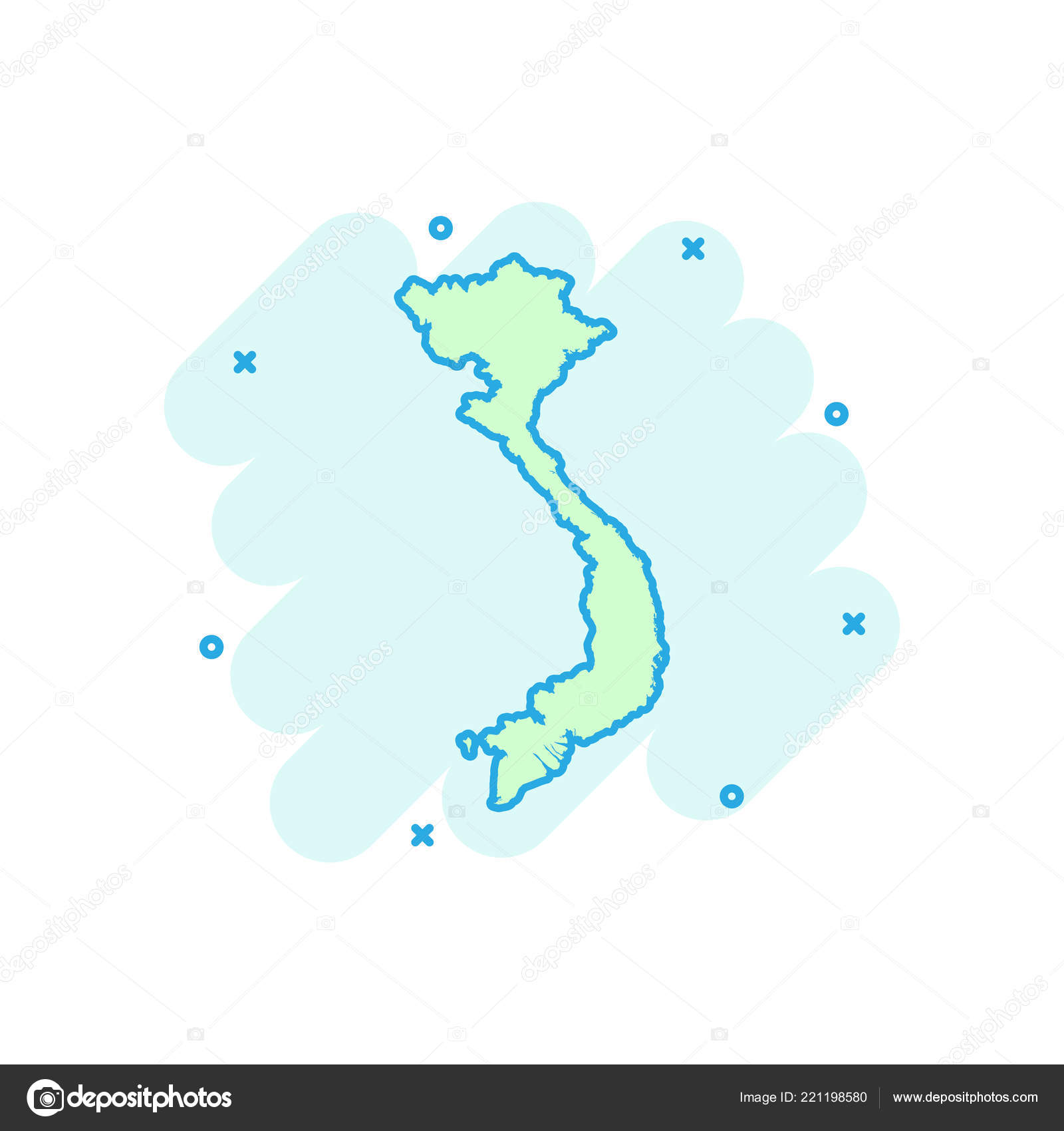 5
Số
?
?
– 28
+ 9
?
46
27
55
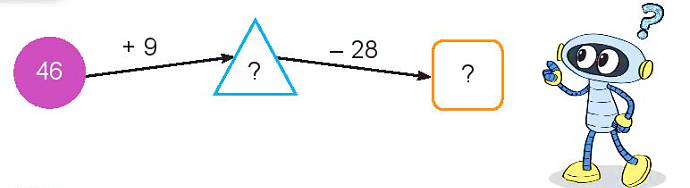 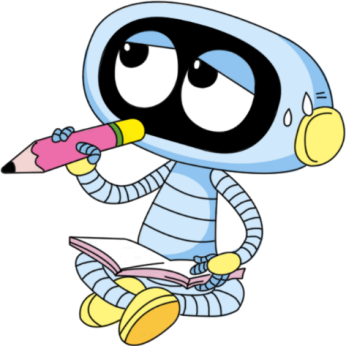